Estimation of Link Reachability
Date: 2020-10-12
Authors:
Slide 1
Guogang Huang (Huawei)
Introduction
The contribution [1] first addresses the link reachability problem and proposes that
An AP of an MLD provides TxPower information of all the APs affiliated with that MLD.
Based on TxPower numbers, the non-AP can compute a rough (first order) estimate of its reachability on different links.
Transmitted link 1
Non-transmitted link 2
PL (L1)
Non-transmitted link 3
PL (L2) = F(PL (L1))
Non-AP-MLD
AP-MLD
PL (L3) = F(PL (L1))
Slide 2
Guogang Huang (Huawei)
Introduction (Cont.)
The proposed mechanism has the following benefits [1]:
During discovery, aids in selecting an AP MLD with which the non-AP MLD has determined to have strong reachability on multiple links
Without requiring to scan multiple links (saves power)

During regular operation, helps non-AP MLD save power by entering power-save state on links that are unreachable

Can influence roaming decisions at the non-AP MLD.
Slide 3
Guogang Huang (Huawei)
Problem Statement
The current solution proposed by [1] only considers the DL direction.
But a link may be unreachable in either direction, i.e. UL/DL. 
For the single-link scenario, the UL reachability can be easily estimated based on the AP’s TxPower info or checked by through a successful handshake
However, for the multi-link scenario, the UL reachability of non-transmitted links cannot be correctly estimated only based on the AP’s TxPower info and the pathloss of the transmitted link
In this contribution, we will point out that the info on the antenna gain of each affiliated AP  is also needed to provide except of the TxPower info
Slide 4
Guogang Huang (Huawei)
Problem Statement (Cont.)
To estimate the link reachability, the received signal strength indication (RSSI) is used and calculated as follows, which all parameters in dB:

            RxP = TxP + AntGainT– PL + AntGainR

where TxP is the transmit power; AntGainT and AntGainR are respectively the transmit and receive antenna gain; PL is the path loss.
Slide 5
Guogang Huang (Huawei)
Problem Statement (Cont.)
For a MLD, each link may be assigned with different single-band antenna sets and the single-band antenna gain may be much different. For example, 
For the 2.4 GHz omni-directional antenna, the antenna gain typically varies from 3 dBi to 22 dBi
For the 5 GHz omni-directional antenna, the antenna gain typically varies from 5 dBi to 13 dBi
Note that if the directional antenna is implemented, the antenna gain varies over a larger range and the DL/UL reachability estimation of the non-transmitted link based on the pathloss of the transmitted link is infeasible.
An alternative method to obtain the pathloss of a non-transmitted link is direct measurement rather than estimation based on the pathloss info of the transmitted link
More info can see Appendix
And the important is that the antenna gain is impossible to estimate.
Slide 6
Guogang Huang (Huawei)
Estimation of Reachability
A STA can compute the path-loss to an AP if it knows the transmit power of a received frame from the AP and the corresponding antenna gain.
PLL1 = (TxPAP1 + AntGainAP1) + AntGainSTA1 – RxPSTA1

Further, a STA can make a rough estimation of whether an AP on another non-transmitted link is reachable in both DL and UL directions based on path-loss on the transmitted link 
DL: RxPSTA2 = (TxPAP2 + AntGainAP2 )– f(PLL1) + AntGainSTA2
UL: RxPAP2  = TxPSTA2 + AntGainSTA2 – f(PLL1) + AntGainAP2

Note that even reporting the sum value of TxPower and antenna gain still doesn’t work
Slide 7
Guogang Huang (Huawei)
Power Save Operation
During regular operation, the proposed mechanism helps the non-AP MLD save power by entering power-save state on non-transmitted links that are unreachable in either UL or DL direction
Through the cross-link PS signalling

In other words, only when a non-transmitted link is reachable in both UL and DL directions, then the corresponding STA is allowed entering the active mode
Slide 8
Guogang Huang (Huawei)
Summary
This contribution explains the need for advertising the antenna gain information except of the transmit power information for all the links so that a non-AP MLD can estimate the reachability on non-transmitted links in both DL and UL directions
Helps non-AP MLD save power
Slide 9
Guogang Huang (Huawei)
Reference
[1] 11-20-0508-02-00be-mlo-reachability-problem.pptx
Slide 10
Guogang Huang (Huawei)
Appendix
The regulation defines the specified power in terms of a conducted power and conducted power spectral density. If an antenna with a gain greater than 6 dBi is used, the conducted power and power spectral density must be reduced by the amount the antenna gain is greater than 6 dBi.
For the antenna with a higher gain, it is still an omni-directional antenna, but you need to know the orientation as the gain can change very quickly by changing the angle. 
In this case, the receiver cannot make an estimate of the transmitting antenna gain pointing towards it. 
One way to bypass the orientation of the transmitting antenna is the non-AP MLD obtains the pathloss info through measurement, rather than estimation based on the pathloss info of the transmitting link. 
The above method requires that the non-AP MLD periodically wake up and monitors the RSSI of Beacon frame, which still can save much power.
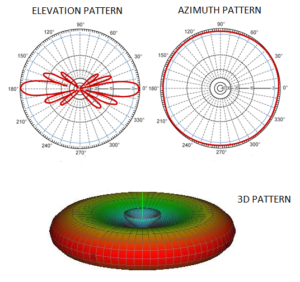 Slide 11
Guogang Huang (Huawei)
SP
Do you support that in R1
An AP MLD shall provide in its ML Probe Response frame, sent in response to an ML Probe Request frame requesting complete information, the information on the beacon transmit power normalized to 20 MHz and the corresponding antenna gain of each affiliated AP

Yes
No
Abstain
Slide 12
Guogang Huang (Huawei)